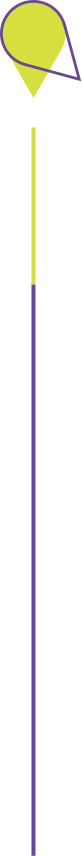 Priekšlaicīgas mācību pārtraukšanas prevencijas sistēmas pilnveide un ieviešanas plāns.
Eiropas Sociālā fonda projekts Nr. 8.3.4.0/16/I/001 «Atbalsts priekšlaicīgas mācību pārtraukšanas samazināšanai»
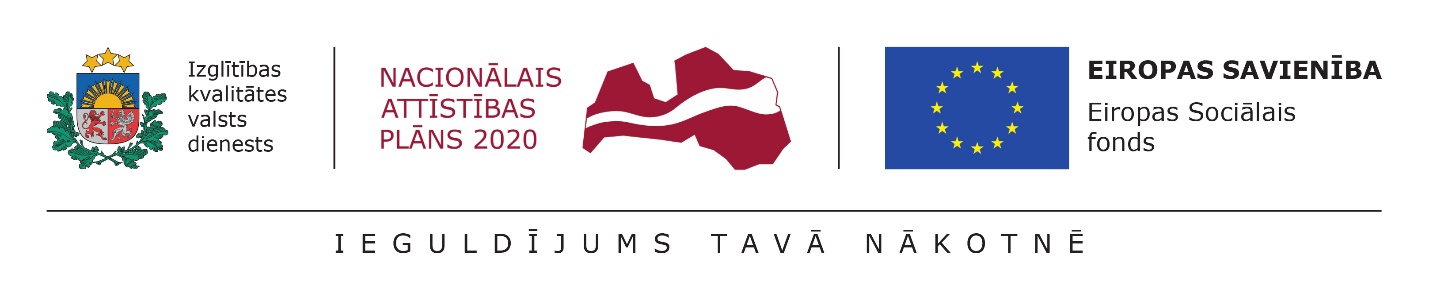 Par ko es pastāstīšu:
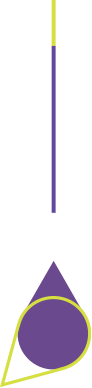 Projekta «Pumpurs» aktivitātes «PMP prevencijas sistēmas pilnveide sadarbības partneriem pašvaldībās»:
 
īstenošanas progress;
būtiskākās atziņas un secinājumi;
prioritārie PMP prevencijas aktivitāšu virzieni turpmākajam darbam.
REKOMENDĒTAIS DARBA PROCESS KATRĀ PAŠVALDĪBĀ
LĪDZ 30.11.2023.
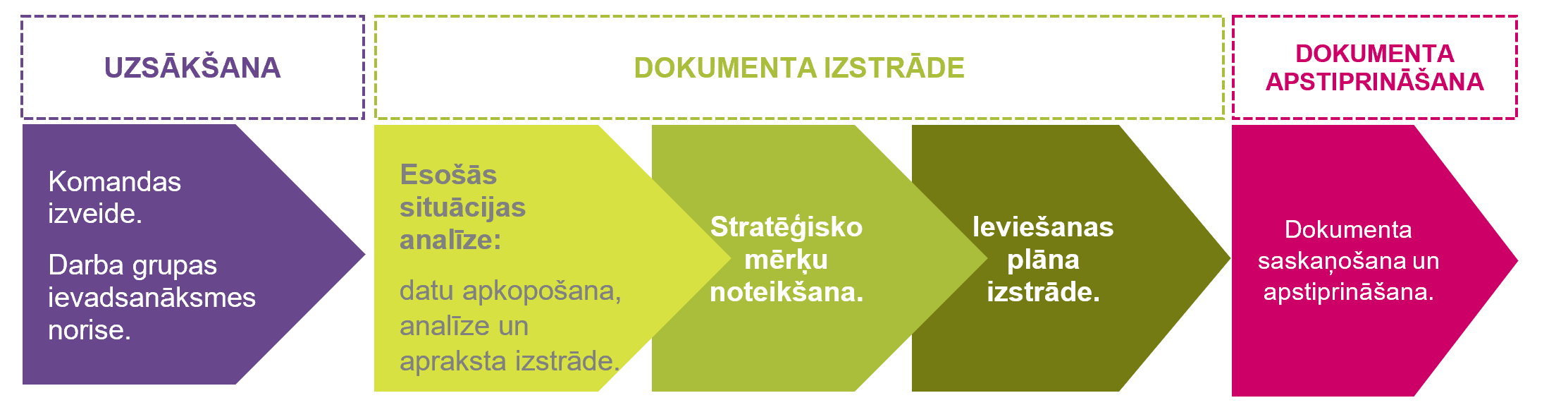 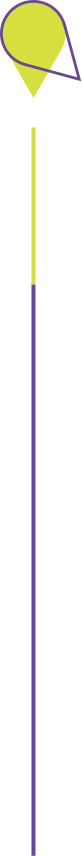 IZSTRĀDES PROGRESS UN SATURA GATAVĪBA ŠOBRĪD:PMP rīcības programmas satura gatavības pakāpe (%) Latvijas pašvaldībās (N.B. indikatīvs konsultanta vērtējums uz 29.08.2023.)
Indikatīvs novērtējums cik % no PMP prevencijas sistēmas un ieviešanas plāna rīcības programmas satura ir izstrādāts
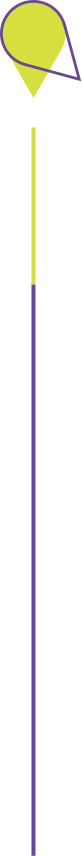 DOKUMENTA IZSTRĀDES RISKU NOVĒRTĒJUMS(N.B. indikatīvs konsultanta vērtējums uz 29.08.2023.)
[Speaker Notes: 50% (20 pašvaldības) riski netiek identificēti
8% (3 pašvaldības) tiek iezīmēti nozīmīgi riski dokumenta izstrādē vai saskaņošanā
22% (9 pašvaldības)- Pastāv nelieli ar saturisko darbu saistīti riski attiecībā uz dokumenta izstrādi
20% (8 pašvaldības) - Pastāv nelieli ar praktisko, tehnisko pusi saistīti riski attiecībā uz dokumenta izstrādi]
BŪTISKĀKĀS ATZIŅAS
KOMPETENCE: Tiek saņemts atbalsts, ieteikumi un atbildes.
CILVĒKFAKTORS: Veiksmīga ikdienas komunikācija, operatīva saziņa, draudzīga attieksme.
KAPACITĀTE: Pašvaldību speciālistu aizņemtība, noslodze pamatdarba funkciju īstenošanai, atvaļinājumu laiks.
PLĀNOŠANA: Svarīga skaidrība par procesu, turpmākajiem soļiem.
ATBILDĪBAS: Dažas pašvaldības sagaida, ka konsultants vadītu plānošanas procesu. 
ĀRĒJIE FAKTORI: IZM skolu tīkla problemātikas risināšana, strukturālas izmaiņas pašvaldībās, projekta «Pumpurs» turpinājums, u.c.
SATURISKIE IZAICINĀJUMI
Starpnozaru sadarbība, t.sk. Sadarbības grupas bērnu tiesību aizsardzībā darbs un iesaiste;
PMP prevencijas sistēmas mērķu un sasniedzamo rezultātu nodefinēšana;
PMP prevencijas pasākumu noformulēšana trim līmeņiem;
Neziņa par finanšu avotiem.
Prioritārie PMP prevencijas aktivitāšu virzieni turpmākajam darbam
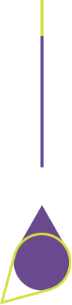 Agrīnas prevencijas un sadarbības ar vecākiem iedibināšana pirmsskolās;
Atbalsta personāls pirmsskolās;
Lasītprasmes veicināšana;
Izglītības iestāžu darbinieku prasmes saziņā ar vecākiem un vecāku iesaistes veicināšana;
Mūsdienīgas, bērniem un jauniešiem aktuālas brīvā laika pavadīšanas aktivitātes;
Jauniešu projekti, t.sk. jaunietis – jaunietim;
Starpinstitūciju / starpprofesionāļu komandu kompetenču un sadarbības mehānismu darbā ar PMP stiprināšana;
Atbalsts PMP prevencijas plānu koordinēšanai;
Līdzfinansējums aktivitātēm;
Atbalsts izglītības iestādēm – darbinieku kompetences, supervīzijas, konsultācijas, darbinieku komandas stiprināšana u.tml.
(AVOTS: projekta «Pumpurs» reģionālās darbnīcas)
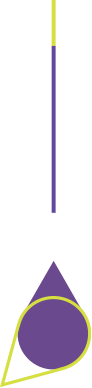 JAUTĀJUMI. KOMENTĀRI. VĒLĒJUMI.
[Speaker Notes:  Lai realizētu plānotās darbības būs nepieciešams finansējums, lūdzu, vai ir domāts līdzfinansējums no valsts vai projekta ietvaros.]
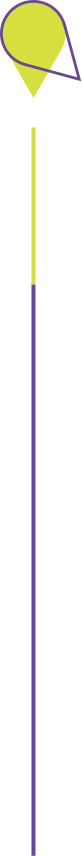 PALDIES!
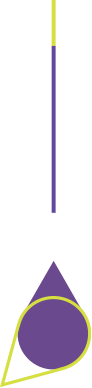 Līna Dzene, «Dynamic University» valdes locekle, stratēģiskās attīstības konsultante
Lina.Dzene@DynamicUniversity.eu | tel. 26 466 135